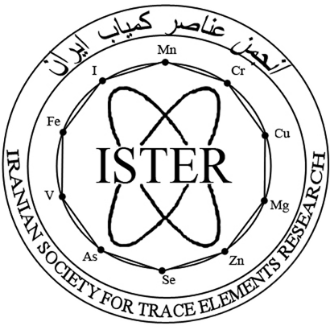 آرم دانشگاه ارائه دهنده
هفتمین کنگره سراسری عناصر کمیاب  ایران |دانشکده فنی فومن-دانشکدگان فنی دانشگاه تهران| 12-14 اردیبهشت1403
عنوان

نام و نام خانوادگی ارائه دهنده

وابستگی سازمانی
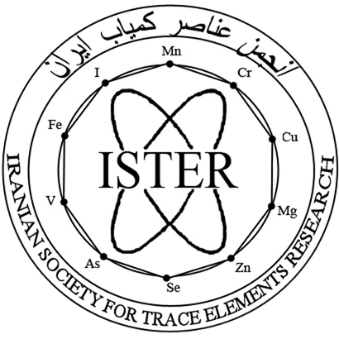 آرم دانشگاه ارائه دهنده
نویسندگان محترم لطفا از فرمت حاضر جهت تهیه ی پاورپوینت استفاده نمایید
تا تاریخ 1402/11/30 به ایمیل دبیرخانه ارسال فرمایید.

با تشکر
هفتمین کنگره ملی عناصر کمیاب  ایران |دانشکده فنی فومن-دانشکدگان فنی دانشگاه تهران| 12-14 اردیبهشت1403
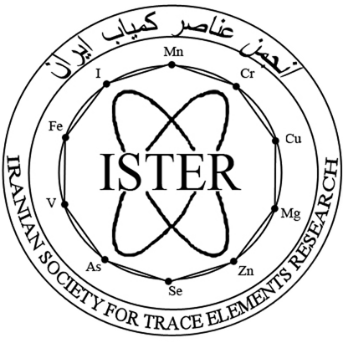 آرم دانشگاه ارائه دهنده
نویسندگان محترم لطفا از فرمت حاضر جهت تهیه ی پاورپوینت استفاده نمایید
تا تاریخ 1402/11/30 به ایمیل دبیرخانه ارسال فرمایید.

با تشکر
هفتمین کنگره ملی عناصر کمیاب  ایران |دانشکده فنی فومن-دانشکدگان فنی دانشگاه تهران| 12-14 اردیبهشت1403
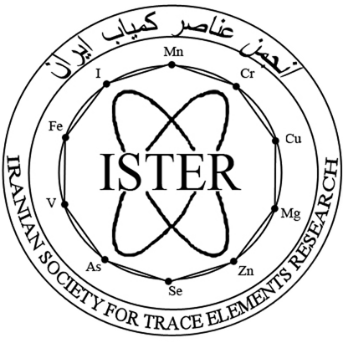 آرم دانشگاه ارائه دهنده
نویسندگان محترم لطفا از فرمت حاضر جهت تهیه ی پاورپوینت استفاده نمایید
تا تاریخ 1402/11/30 به ایمیل دبیرخانه ارسال فرمایید.

با تشکر
هفتمین کنگره ملی عناصر کمیاب  ایران |دانشکده فنی فومن-دانشکدگان فنی دانشگاه تهران| 12-14 اردیبهشت1403
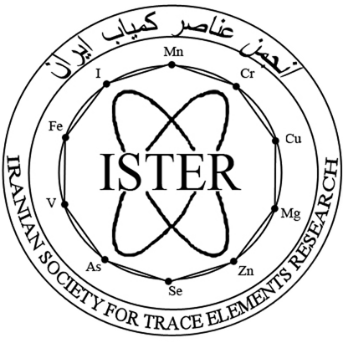 آرم دانشگاه ارائه دهنده
نویسندگان محترم لطفا از فرمت حاضر جهت تهیه ی پاورپوینت استفاده نمایید
تا تاریخ 1402/11/30 به ایمیل دبیرخانه ارسال فرمایید.

با تشکر
هفتمین کنگره ملی عناصر کمیاب  ایران |دانشکده فنی فومن-دانشکدگان فنی دانشگاه تهران| 12-14 اردیبهشت1403
با تشکر
هفتمین کنگره ی ملی عناصر کمیاب ایران